Venturing Out Of Our Comfort Zone
Special Focus Ministries Department
Linda Fees and Carmen Nagel
SMILE
I   S – M – I – L - E
Yes, that’s the look for me!
I am very blessed, 
can do nothing less
Than S – M – I – L - E
Glad
 Joy
 Rejoice
 Cheerful
“S” is for SHARE
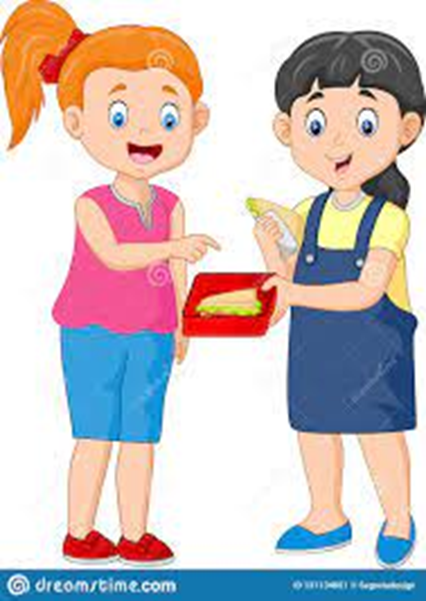 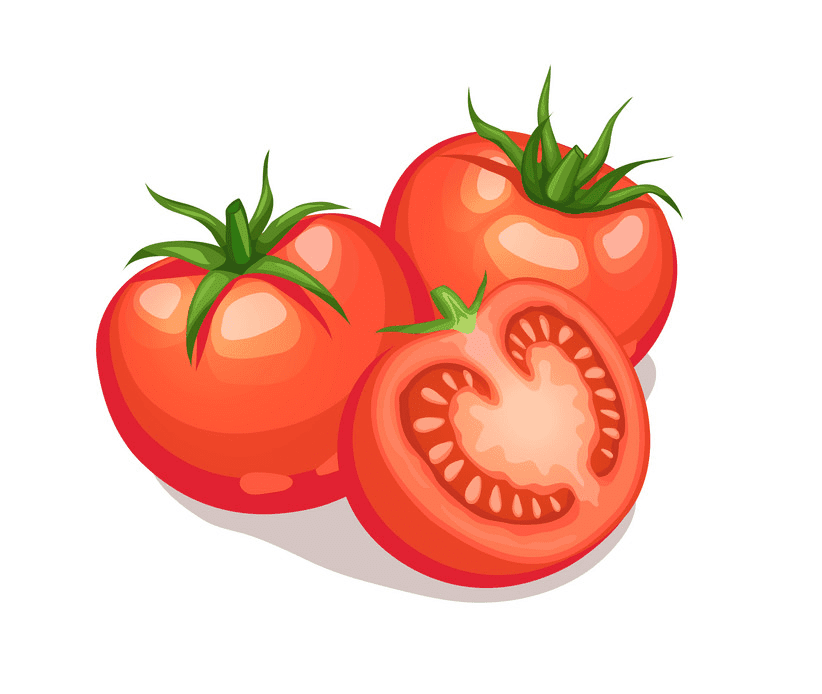 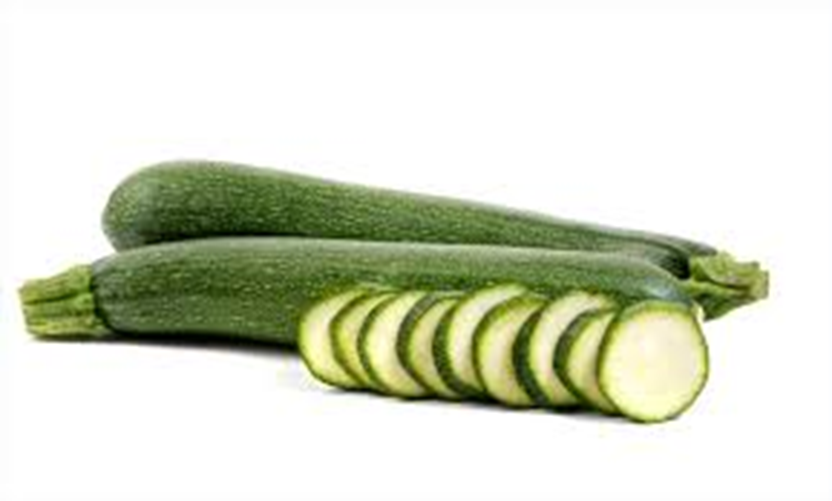 SHARE STORIES
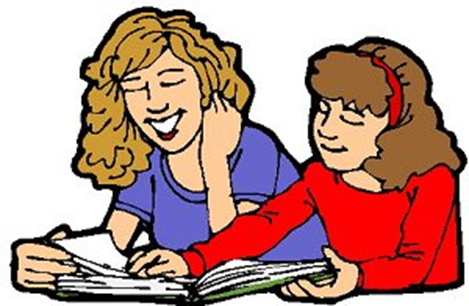 “M” is for MENTOR(ing)
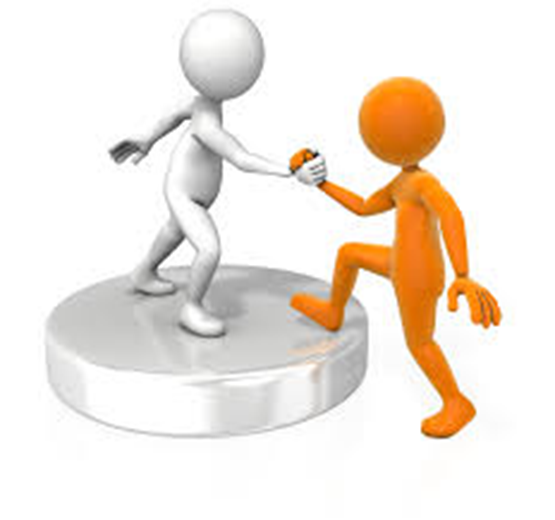 Mentoring is sharing real life with real people
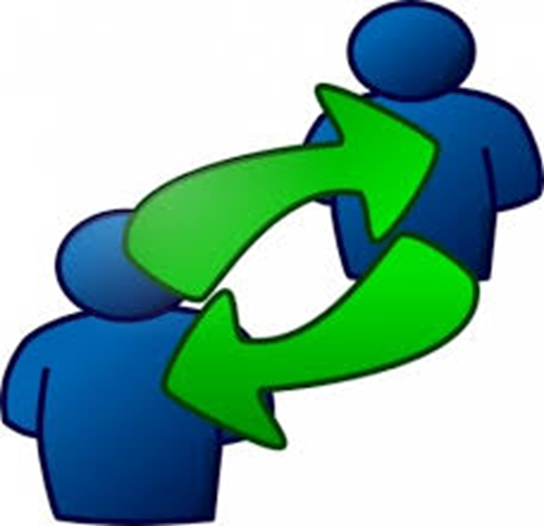 “I” is for INVOLVE
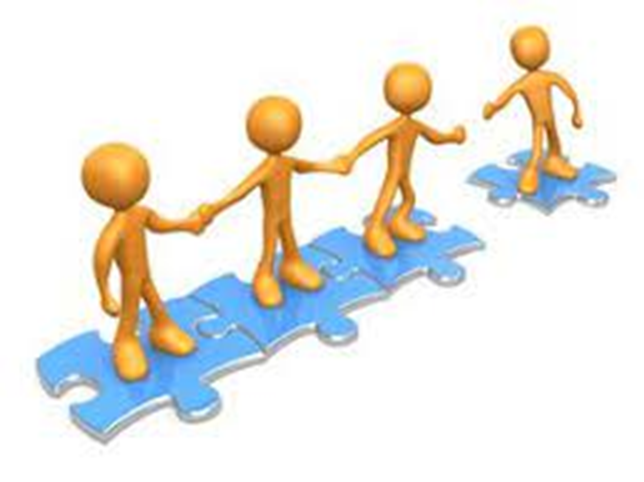 Therefore welcome one another as Christ has welcomed you, for the glory of God (Romans 15:7).
“L” is for LISTEN
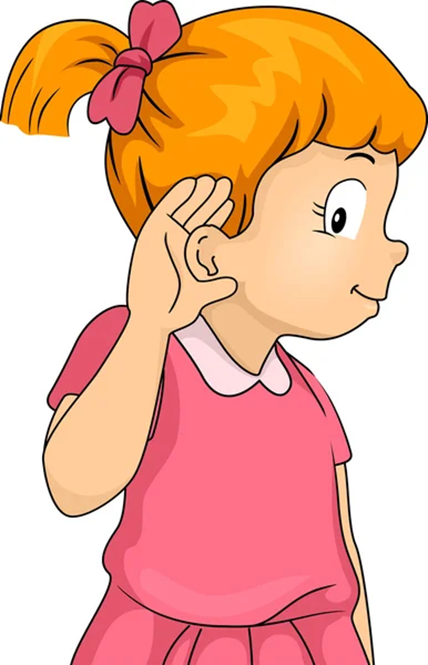 Pay Attention
Pay CLOSE Attention
Provide Feedback
Defer Judgment
Respond Appropriately
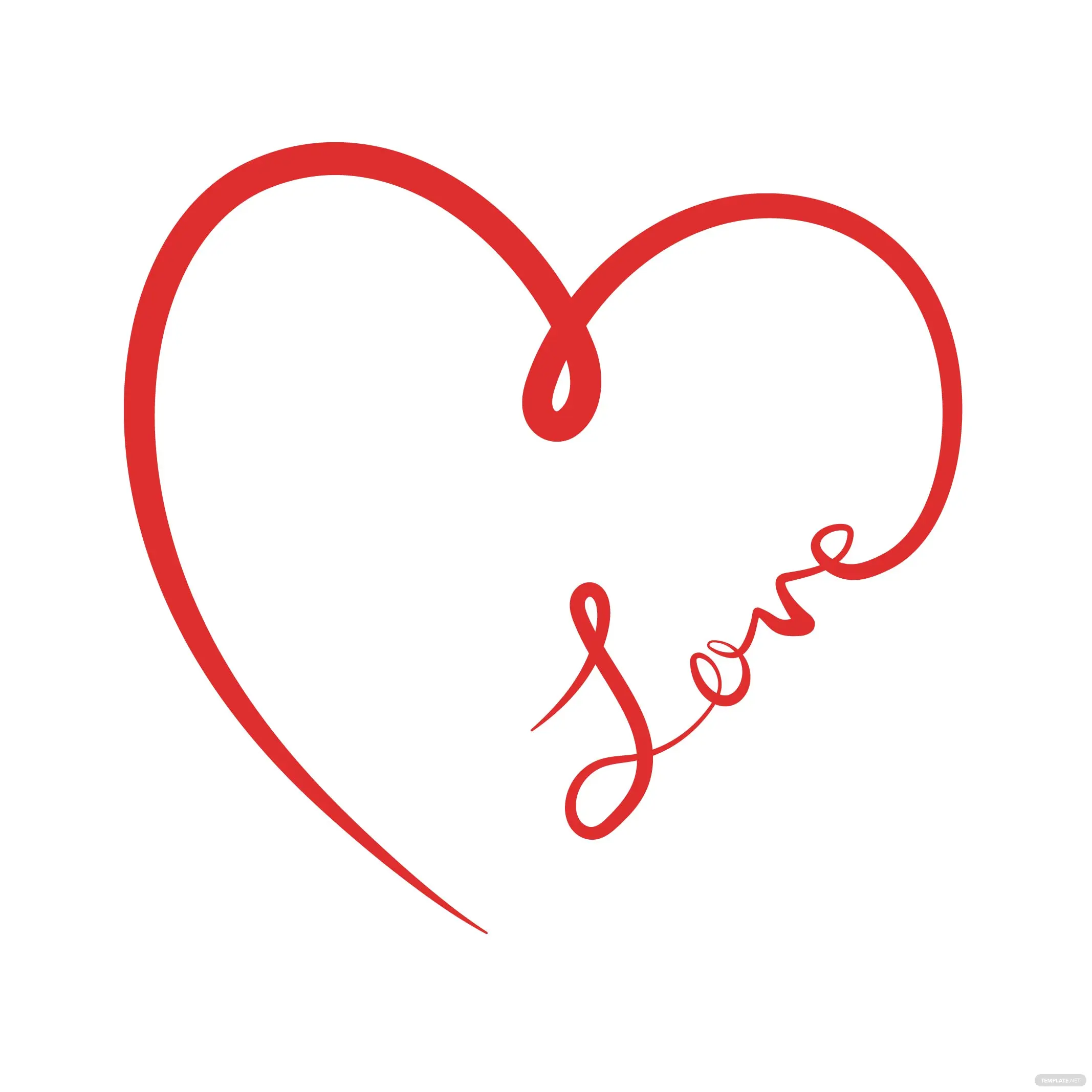 “E” is  for  ENCOURAGE
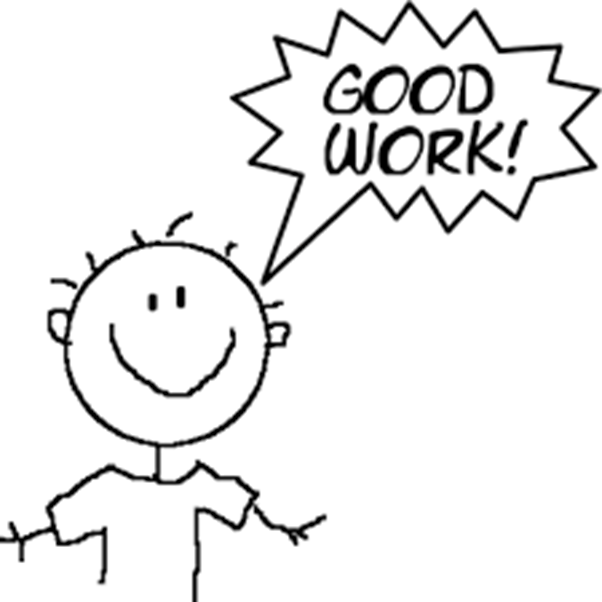 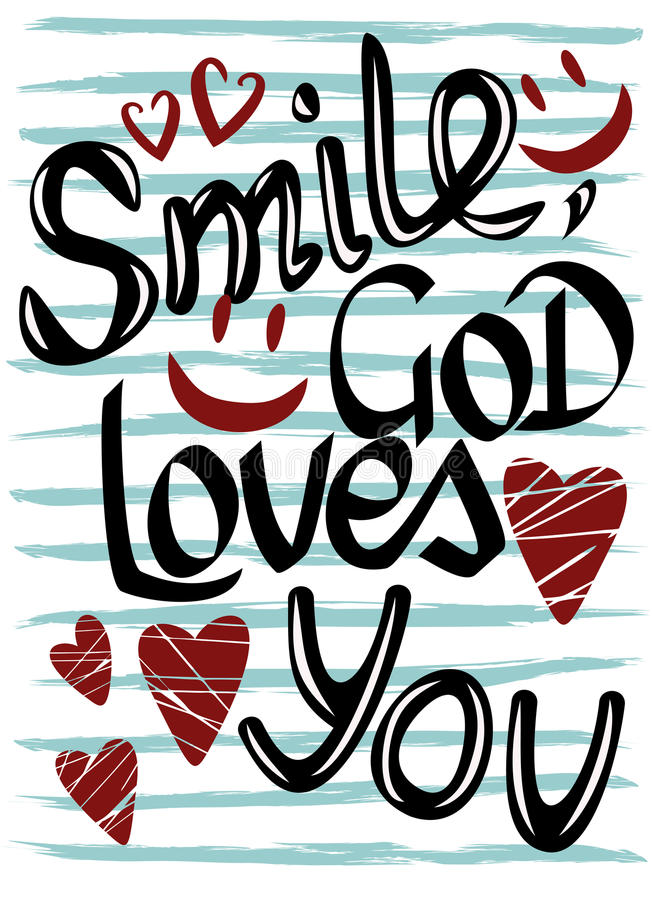 I   S – M – I – L - E
Yes, that’s the look for me!
I’m very blessed, 
can do nothing less
Than S – M – I – L - E